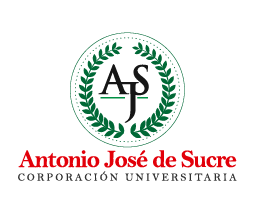 TITULO
SUBTITULOS
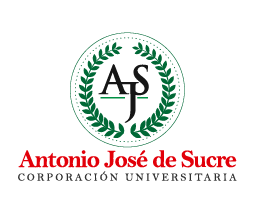 CORPORACIÓN UNIVERSITARIA ANTONIO JOSÉ DE SUCRE
DIRECCION DE PROMOCION MERCADEO Y COMUNICACIONES

REGISTRO CALIFICADO PROGRAMA ENFERMERIA
TITULOSUBTITULO
CONTENIDO
HISTORICO PREINSCRITOS-INSCRITOS- MATRICULADOS
ESPECIALIZACIONES